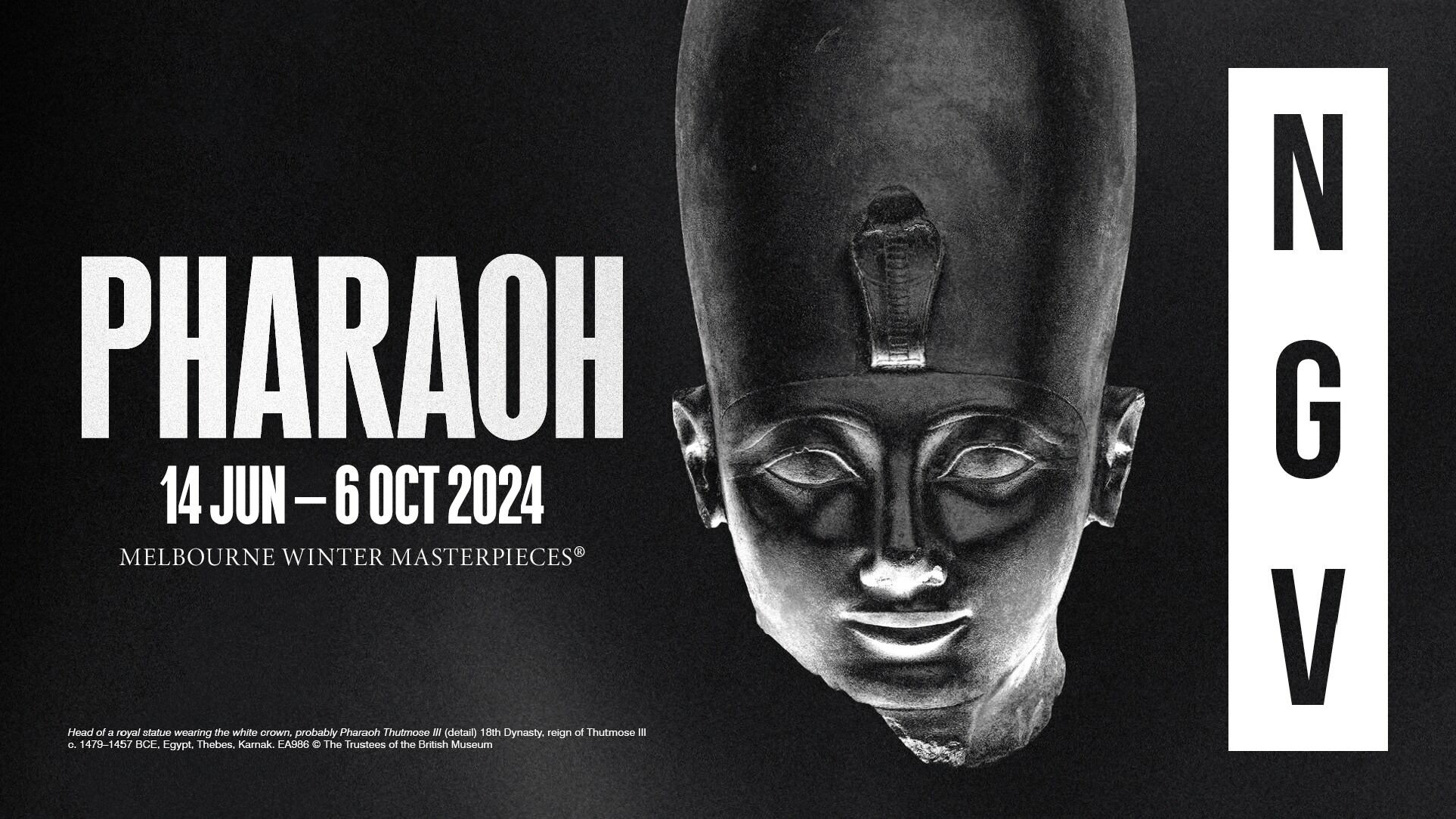 [Speaker Notes: Introduction to the Resource
This slide pack offers key information and discussion prompts about the 2024 Melbourne Winter Masterpieces® exhibition Pharaoh at the National Gallery of Victoria. Use it to enrich your visit, either before or after, and enhance student learning.
These slides are designed for students Levels 7– 10. Each contains key background information, as well as activities and discussion questions to prompt student engagement. Teachers are encouraged to adapt the content to the level and interests of their students. 
Learning Objectives 
Identify ancient Egyptian objects and examine how they communicate ideas from the past.
Analyse and discuss what artefacts reveal about ancient Egyptian beliefs and values.
Identify and interpret the different symbols used by pharaohs to demonstrate their power and divine right to rule]
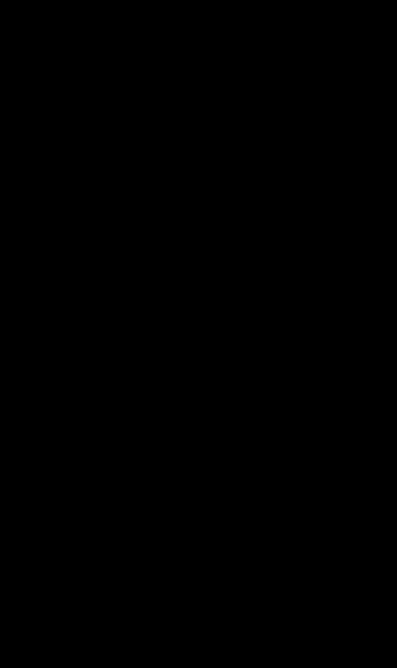 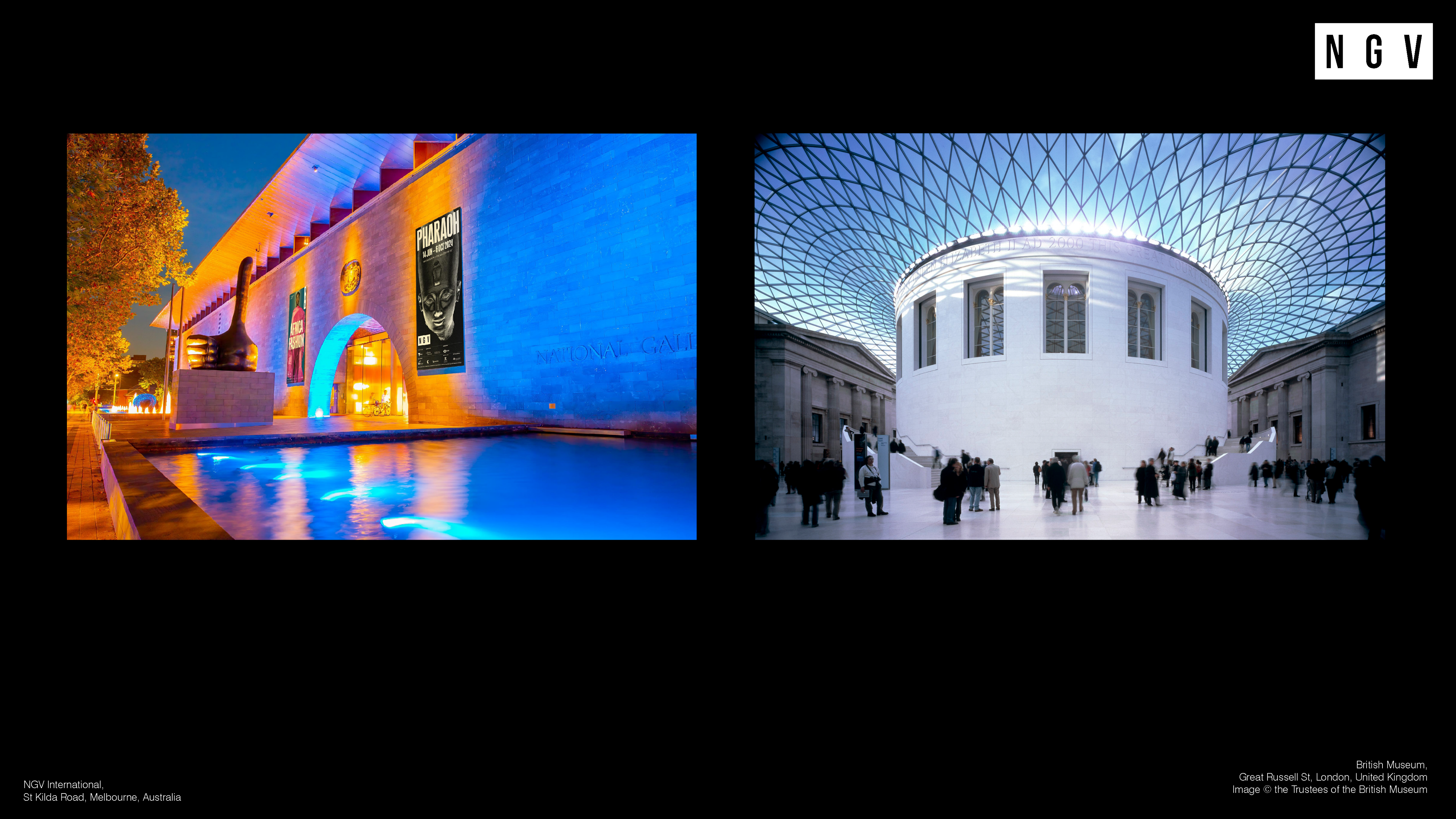 [Speaker Notes: About the exhibition

Pharaoh is a major exhibition presented by the National Gallery of Victoria (NGV) in partnership with the British Museum. The exhibition celebrates three thousand years of Egyptian art and culture and includes more that 500 objects from the British Museum’s collection including monumental sculptures, exquisite jewellery, papyri, coffins and more.

The exhibition is divided into seven thematic sections that explore the pharaoh’s roles and duties. These include:
Egypt, land of the pharaohs
Born of the gods
The king as high priest
The royal family and jewellery
Ruling Egypt
Egypt and the world beyond
An eternal life
Importantly, the exhibition highlights the role of visual culture in establishing and maintaining notions of power, authority and divinity among the rulers of ancient Egypt. 

Note to Teachers: This exhibition does not contain human remains.]
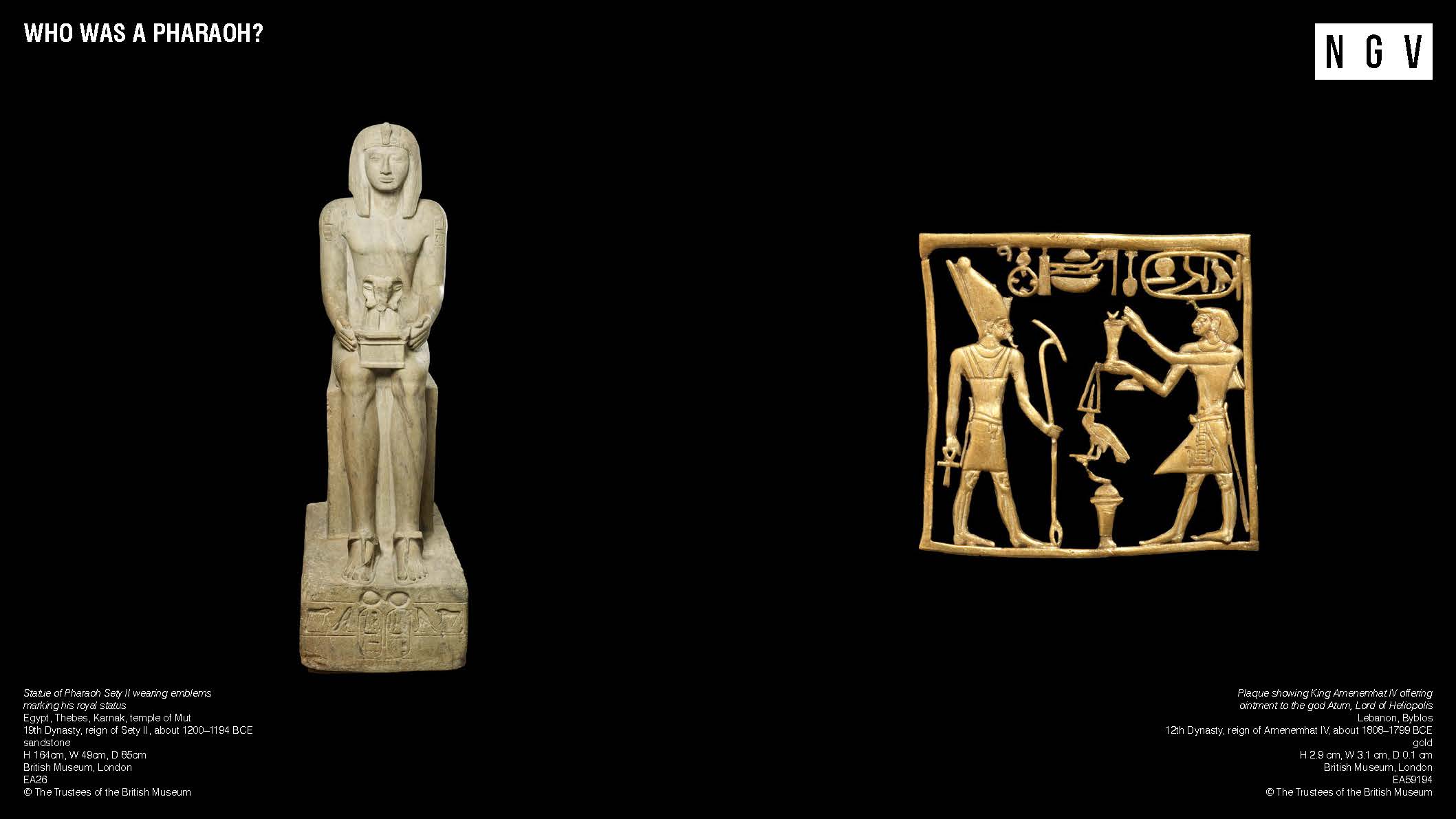 [Speaker Notes: What is a Pharaoh?

Background
A pharaoh was the ruler of ancient Egypt, a title that came into use around the mid-sixteenth century BCE from the term per-aa, meaning 'great house'.
The pharaoh was both the political and religious ruler of the people, whose roles included high priest of the temples, head of the country’s administration, leader of the army and head of the royal family. Their most important job was to maintain the wellbeing of the gods, who in turn provided stability and prosperity for Egypt. Pharaohs presented images of themselves as invincible warriors and devoted worshippers of the gods; however, the reality of being a King was more complex. Not all pharaohs were male, or even Egyptian, and despite the king’s supreme status, ancient Egypt was impacted by civil war and conquered by foreign powers.

Statue of Pharaoh Sety II wearing emblems marking his royal status, 
This object is one of the most complete sculptures from ancient Egypt. It depicts the Pharaoh Sety II in a seated pose. Sety II ruled for about six years, during a time of great turmoil when two pharaohs competed for power. He is shown here holding a small ram’s head, which is an emblem of the powerful creator god Amun-Ra. The uraeus (an upright cobra on his forehead) and bull’s tail visible between his legs are both symbols of royal power. His throne is decorated with plant decorations, representing the unification of Upper Egypt (land to the south) and Lower Egypt (land to the north). The pharaoh’s royal names are engraved on his shoulders and the inscription on the base of the statue shows his royal titles.

Plaque showing King Amenemhat IV offering ointment to the god Atum, Lord of Heliopolis. 
This object shows Pharaoh Amenemhat IV (1786-1777 BCE) on the right, offering ointment to the god of creation and the setting sun, Atum. We can see hieroglyphs above the two figures. The god Atum is shown wearing a crown representing the unification of Egypt, known as the double crown. He is carrying an ‘ankh’ amulet in his right hand, symbolising life, and a ‘was’ sceptre in his left hand, symbolising power.

Activities and discussion questions for students
Observe the representations of the pharaohs in each of these objects. What similarities and differences can you find? 
What different symbols can you identify, and what might they mean? 
Consider the function of these objects – where might they have been placed and what would they be used for?
What other observations or questions do you have about these objects?
Look closely at the statue of Pharaoh Sety II. How has he been portrayed as a strong and stable leader? Consider the symbols described above, as well as his posture and physical appearance.
Why do you think it was important for pharaohs to represent themselves with symbols of strength and authority, and to be shown to be connected to the gods?]
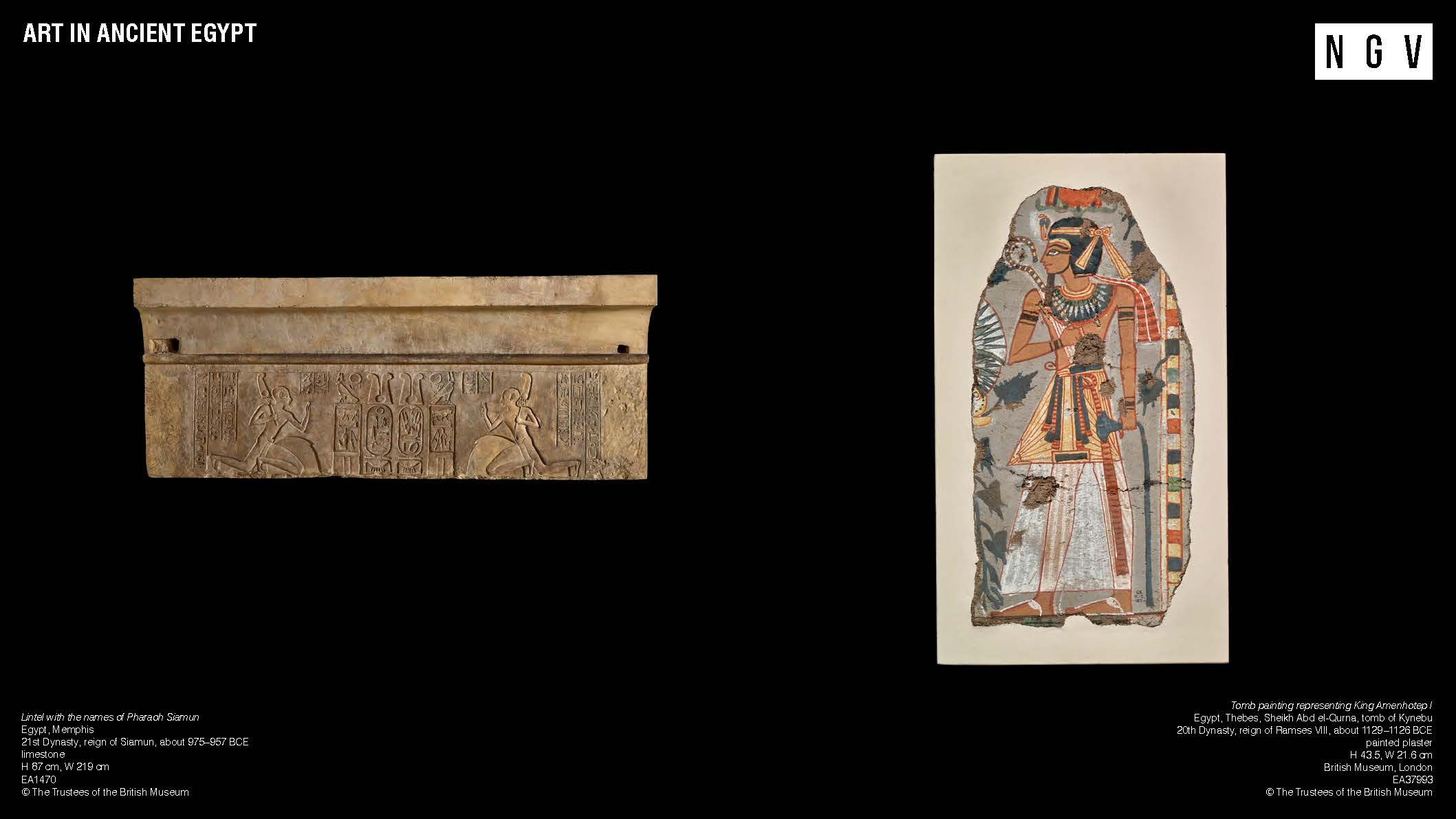 [Speaker Notes: Art in ancient Egypt

Background
Ancient Egyptian art was deeply symbolic, often serving religious and magical purposes. This is partly because ancient Egyptians believed that the existence of an image made the ideas it represented a reality. Objects such as statues or amulets, and paintings on tombs or temple walls were produced to offer protection, to be a home for a god, or to make ideas into reality. Many objects were inscribed with hieroglyphs or cartouches (which is an oval frame enclosing a royal name). 
Egyptian art reflects a fundamental concept in ancient Egyptian society known as ma’at, which refers to harmony, balance and justice. Ma'at was often represented as a goddess with a single feather on her head. The primary duty of the pharaoh was to uphold the principle of ma’at in the world. 

Egyptian art has several key stylistic conventions, including balanced forms and composition, clear outlines, simplified shapes and flat areas of colour, all of which create order and clarity in the imagery. Because the function of Egyptian art is largely symbolic, the human figures are often depicted in a static or stylised pose, with an emphasis on showing each part of the human body in its most complete form. Shoulders face forward, while the torso and hips are in three-quarter view, ensuring that the legs and arms are fully visible. While heads are shown in profile, the eye are drawn as if from the front. Sometimes naturalistic features were used, reflecting the individual qualities of the subject being represented. The pose of the figure, whether it be standing, walking, sitting or kneeling, is also stylised and has symbolic meaning. A limited number of arm and hand gestures showed what the figure was doing. For example, hands raised towards a subject could indicate worship, and both arms raised with hands extended outwards shows protection.i 

Lintel of Ankhefenmut
The object on the left of the slide is a lintel, which is a type of beam that would have formed the top of a door or entryway. On this lintel we see the image of Ankhefenmut, a priest and sculptor who lived during the 21st Dynasty (approx. 1069-945 BCE). Ankhefenmut is shown kneeling on each side, holding a fan and worshipping cartouches of the royal name of Pharaoh Siamun. Siamun, a pharaoh of Libyan descent, oversaw the construction of various monuments, including a temple in Memphis where this lintel originates. 

Tomb Painting presenting King Amenhotep I 
The painting to the right of this slide is from the tomb of a priest named Kynebu, and depicts Pharaoh Amenhotep I who ruled from approximately 1525-1504 BCE. Amenhotep I is shown wearing a crown with an uraeus. In his left hand, he holds a lotus flower and a crook, both symbols of kingship. The many pieces of jewellery he wears, his rectangular false beard and his linen tunic also mark his royal status.

Activities and discussion questions for students
Identify some of the conventions of Egyptian art in these images. Can you find an example of:
how the artist has created a balanced composition
stylised poses
objects which may have symbolic meaning 
How do these images use composition, poses and symbolism to communicate ideas about the power and role of the Pharaoh? 
In what ways do you think the role of art in ancient Egypt is different to the role of art today?]
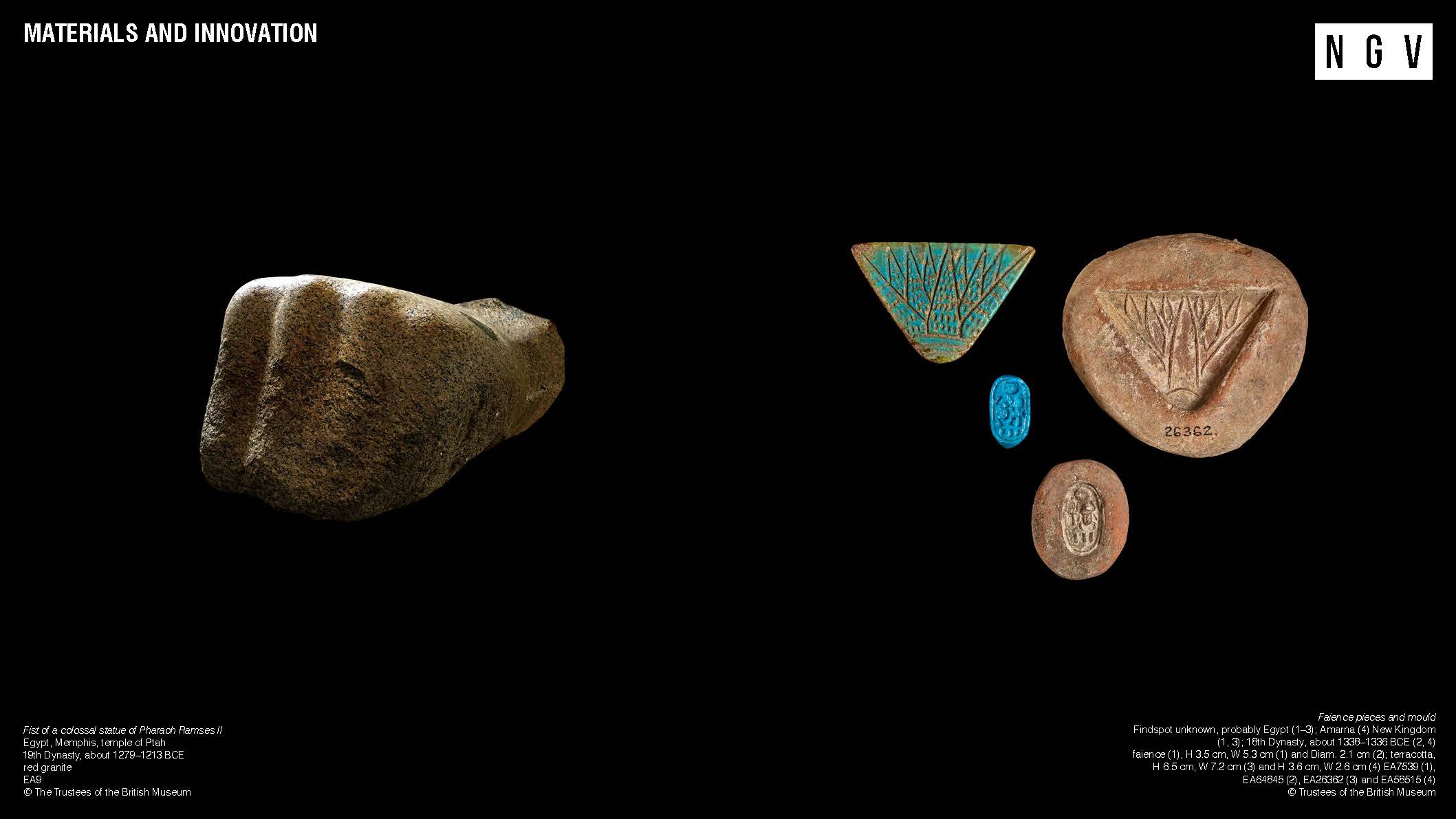 [Speaker Notes: Materials and Innovation

Background
The objects on display in Pharaoh are made from a range of materials such as granite, limestone, bronze, gold, amethyst, lapis lazuli, turquoise and a material called faience (a type of glazed ceramic). Ancient Egyptian craftsmen used colourful pigments from natural sources such as ochre, gypsum, manganese and malachite to paint temples and tomb walls, and create statues made of wood and stone. 
Some materials were local, while others came from as far as Afghanistan, the Aegean, central Africa and the Near East. This reflects ancient Egypt’s diverse trade routes and shows remarkable innovation and skill in the way the various materials have been sourced and crafted. The objects on this slide show that ancient Egyptians were innovators in making things that were exceptionally large and monumental, as well as objects that were very small and delicate.

Faience pieces and mould
The objects on the right are moulds which would have been used to manufacture pieces of faience for jewellery. Faience is a type of glazed ceramic made from sand, which was abundant in ancient Egypt and relatively easy to work with. Because of this, many pieces of jewellery were inlaid with glass or faience instead of precious stones. To make a faience piece, a molten mixture of sand, alkaline salts and colouring agents was poured inside. When it cooled, the jewellery could be extracted, and the mould could be reused. 
Shown here are two faience moulds with their finished products; a finger ring inscribed with the name of a ruler on it, and part of a collared necklace in the shape of an open lotus flower.

Fist of a colossal statue of Pharaoh Ramses II
On the left, you can see a large red granite fist. This fist formed part of a colossal statue of Pharaoh Ramses II (1279-1213 BCE), which stood in the temple of the creator god Ptah in Memphis. The fist weighs 1390 kg and measures 95 cm high, 145 cm wide and 105 cm deep. It would have required many skilled craftspeople to create such a work. Granite is an extremely hard stone, ensuring that anything made from it would be durable and weather resistant. The large statue may have flanked the entrance to the temple, showcasing Ramses II’s power and protecting the building. 

Activities and discussion questions for students
Look at the objects on the slide. Can you suggest what they may have been used for and what materials they might be made from?
Why do you think a material such as granite would have been chosen to create a statue of a Pharaoh? Consider the fact that it is strong and durable and the idea of permanence.
What challenges might have been faced by ancient Egyptians in the creation of colossal statues or intricate jewellery?]
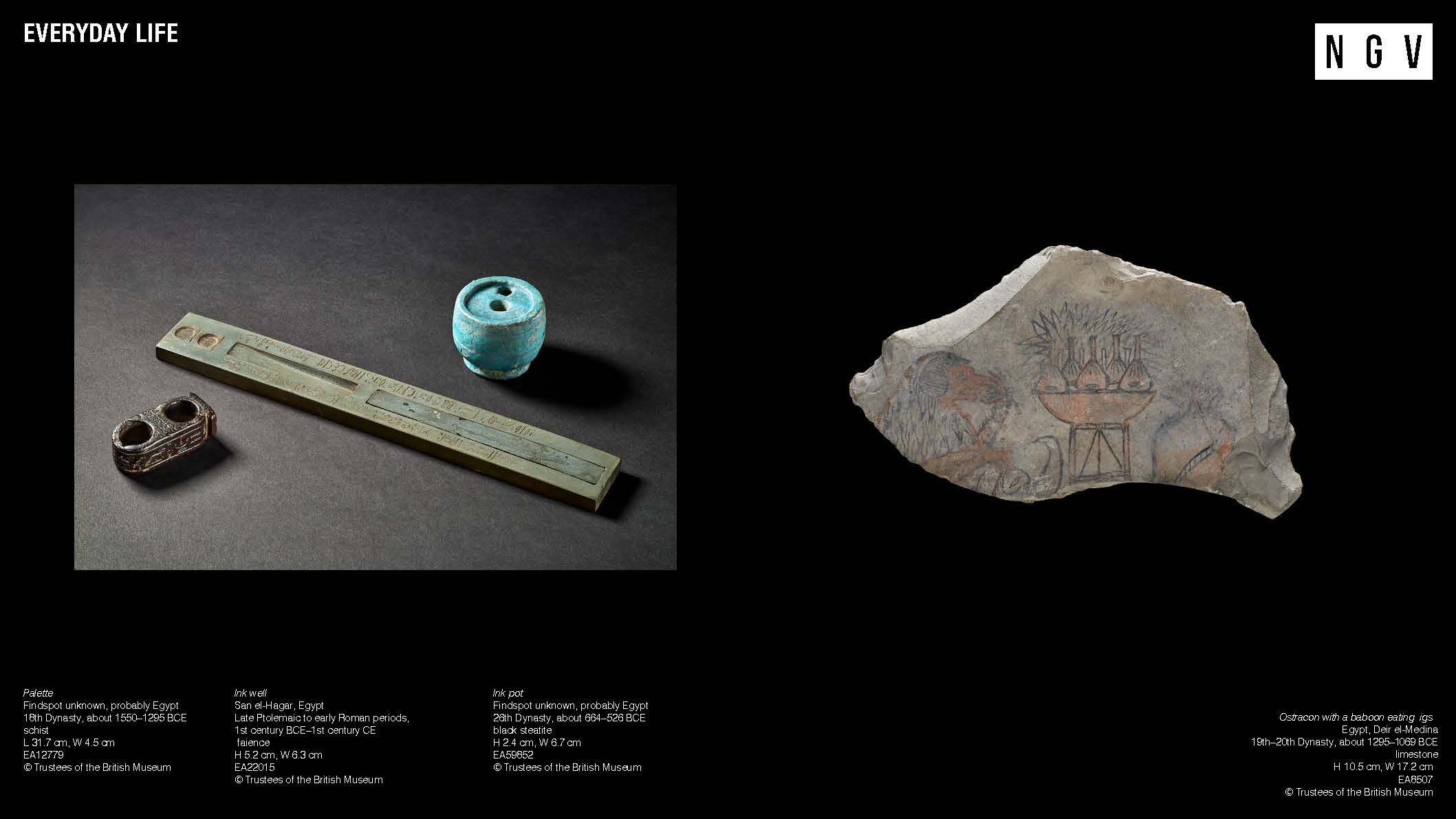 [Speaker Notes: Everyday Life

Background
Egyptian society was hierarchical, and it was almost unheard of for ordinary people to become members of the ruling classes. The pharaoh was at the top, followed by the vizier, royal court, priests, governors, scribes, craftsmen, and farmers and other everyday people. Unfortunately, while we know a lot about the people at the top of this hierarchy, we know far less about everyday people in ancient Egypt. As much of the population in ancient Egypt couldn’t read or write, it is difficult to access their perspectives because they left no written records.  

While many of the stone statues and large monuments that can be seen in the exhibition reflect the lives of the rulers of Egyptian society, other objects found in the village of Deir el-Medina, in the desert near the Valley of the Kings give us information about the workers who built the royal tombs nearby. The workers – including sculptors, painters, water carriers, stonecutters and their families – left behind many objects that offer a unique glimpse into their daily activities, their relationships and their beliefs. 

Ostracon showing a baboon eating figs 
This object is called an ostracon. Ostraca (plural) are broken pieces of pottery or stone that were used to record information, details and events occurring in the lives of the workers. Ostraca were like ancient Egyptian sticky notes. They were cheap and found everywhere, making them easy for scribes, craftsmen, and everyday people to use. 

Scribal Tools
The objects on the right are tools used by scribes, who were not part of the ruling class but still played an especially important role in ancient Egyptian society. Unlike most of the Egyptian population, scribes were often the only people who could read and write. Scribes were needed at every level of the Egyptian administration to transfer, record and archive information. Scribes not only copied historical, literary and religious texts, but also documented everyday events, such as the sale of a donkey or the outcome of a legal argument. 
Scribes used a variety of objects. Typically, the palette held solid ink (usually in two wells for red and black) and brushes were kept in central hollows. This rectangular object in the centre illustrates this more portable writing kit; but other types of pots like the two depicted in the images could also hold liquid ink separately. 

Activities and discussion questions for students
Examine the objects depicted in this slide and guess what they are made from and their original purposes. 
Consider who may have made or used these objects and what their role in society could have been. What did their life look like? 
Notice the imagery in Ostracon showing a baboon. What can we learn about the ancient Egyptians based on their depictions of everyday life on ostraca such as this?
Why do you think reading and writing were rare among the general population in ancient Egypt?
Why is it important to access perspectives from everyday people in ancient Egypt, as well as the ruling classes?]
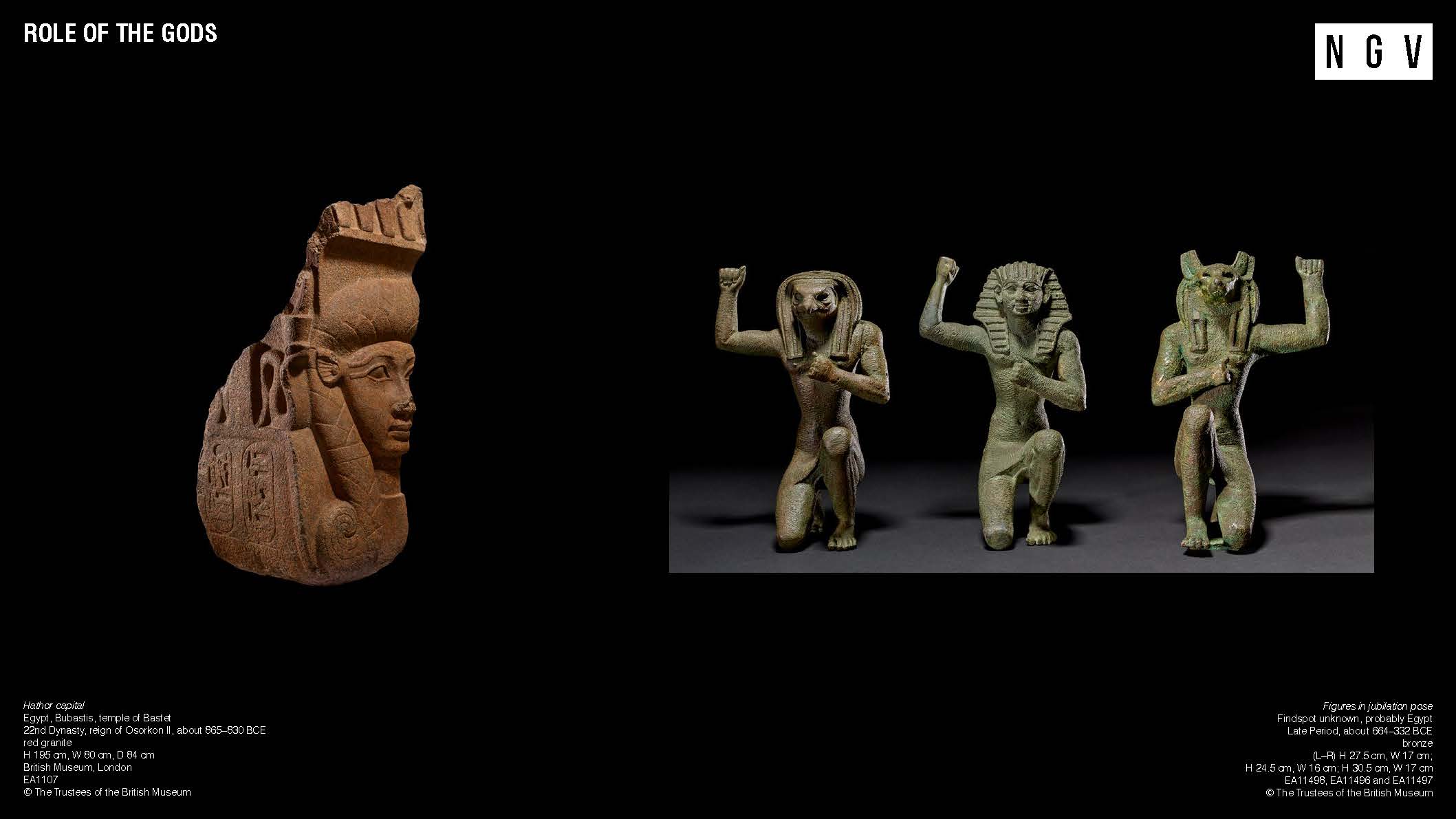 [Speaker Notes: Role of the Gods and Goddesses

Background 
Ancient Egyptians believed that gods had originally ruled Egypt, and the pharaoh was an incarnation of the god Horus, acting as his earthly representative. However, although pharaohs were strongly associated with gods, they were not always considered a god until after their death. After death, each pharaoh transformed into the god Osiris, ruler of the underworld, and their successor became the new Horus on earth. Pharaohs used this mythology to justify their position in society and claim over the people, land and resources of Egypt.
The land, the wind and animals all embodied a sacred force and could be seen as divine manifestations, resulting in there being thousands of gods. Temples were considered the houses of the gods, with the statues, carvings and other objects they contained seen as the embodiments of the gods on earth. Just like living beings, these objects required care and attention. 

The pharaoh was responsible for maintaining the wellbeing of the gods through building temples and performing daily rituals. Theoretically, only the king was authorised to perform the rituals, but since they could not be in hundreds of places at once, they delegated these rites to selected priests. In return it was believed that the gods would provide stability and prosperity for Egypt.

Figures of a king and two gods in jubilation
These objects depict the pharaoh with two gods, Horus of Pe (with a jackal head) and Horus of Nekhen (with a falcon head). Horus of Pe and Horus of Nekhen represented the capital cities of Lower and Upper Egypt before the country was unified. They were considered the souls of the ancient cities, protecting the king during coronations and jubilees. These three figures probably decorated the barque, which was a sacred boat used to carry the divine statue of a god during festival processions outside the temple.

Hathor Capital (detail)
Temple courtyards and halls were filled with tall, decorated columns. The object on the left once topped a column in one of the halls of the temple of the cat goddess Bastet. This object depicts the goddess Hathor, who was strongly associated with motherhood, and whose principal animal form was a cow. The name of the Pharoah Osorkon II from the 22nd Dynasy (945-715 BCE) is inscribed on the side.

Activities and discussion questions for students
Look closely at the objects on the slide. What physical characteristics, inscriptions, or symbols stand out to you? 
Notice the materials and size of these objects. The object on the left is very large and made of granite, and the objects on the right are smaller and made of bronze. What might the materials tell us about what function these objects had? 
What might the poses suggest about the king and two gods in the image on the right? What meaning might this have been intended to portray?
Can you spot any features on the column fragment that could be characteristic of the goddess Hathor? Look closely at her face and ears!]
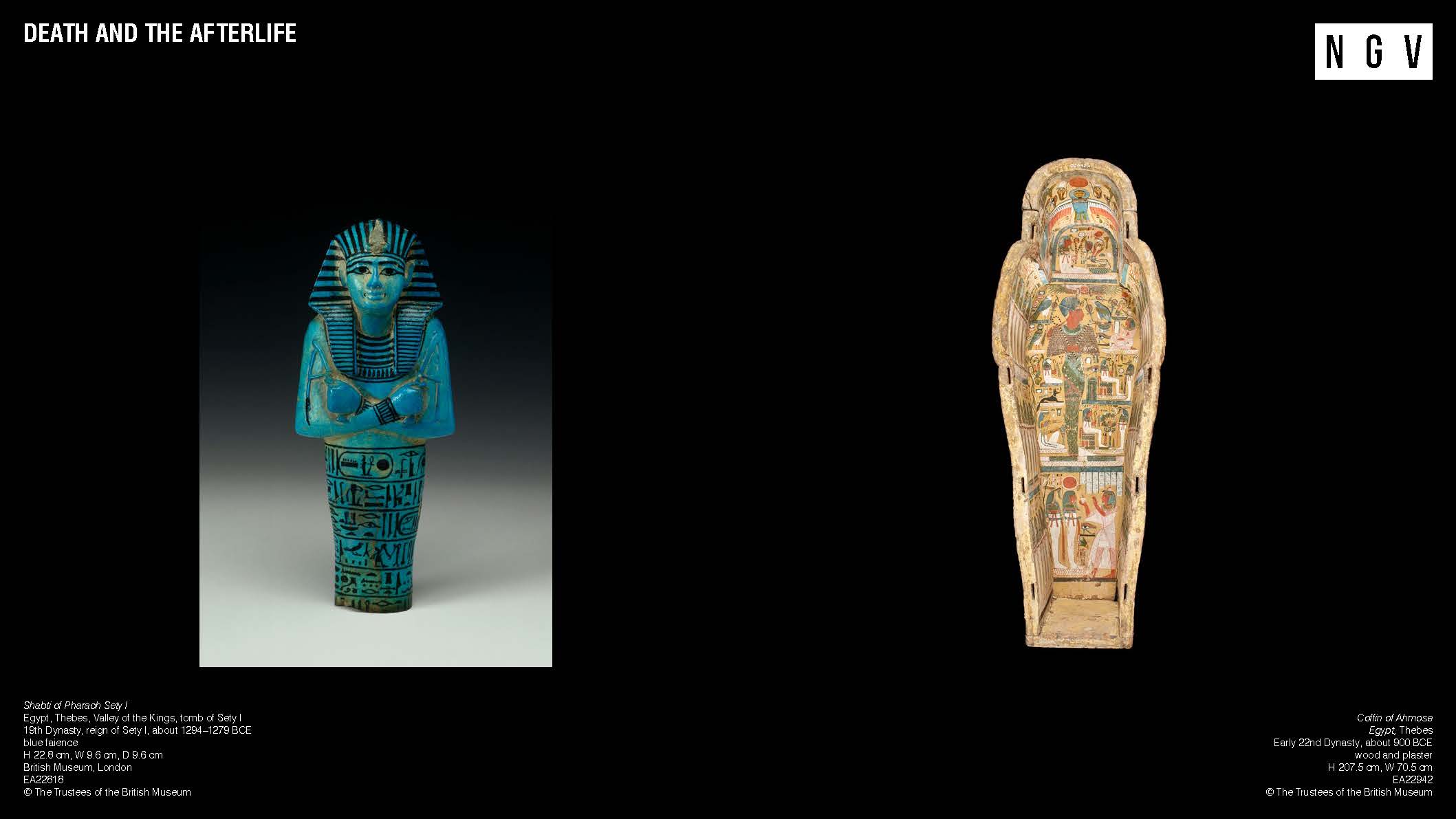 [Speaker Notes: Death and the Afterlife

Background
All ancient Egyptians hoped for eternal life after death. Pharaoh and other members of the ruling class had elaborate tombs filled with funerary goods, protective texts and a range of objects to protect them and aid them in the afterlife. These tombs were also the site of key rituals that occurred after the person had died. Royal tombs changed throughout history, from massive stone or mudbrick pyramids to underground tombs dug into the hillside of the Valley of the Kings in Thebes.  
Pharaohs prepared for the afterlife by having their bodies preserved through a process called mummification, which took around seventy days. The royal burials that survived (almost) intact show the richness of the objects deposited inside these tombs. Furniture, jewellery, food and many magical items show the wealth and magnificence of the pharaoh and were intended to address their needs for eternity.

Shabti of Pharaoh Sety I
Shabti, or ushabti, were mummiform figures placed in the tomb to work in place of their owner in the afterlife. Originally, people were buried with only one Shabti, but gradually the number increased until one was provided for every day of the year. The figures are often shown holding tools to perform various tasks, such as hoes, mattocks and baskets.

This shabti of Pharaoh Sety I (1294-1279 BCE) was placed in his tomb to spare the pharaoh from having to work in the afterlife. The lower half of the figure is inscribed with a magical spell taken from the Book of the Dead. This inscription gave the object power, enabling the shabti to accomplish its tasks.

Coffin of Ahmose
To offer greater protection within the tomb, a mummified body could be placed within sets of coffins. This is the outer coffin base belonging to a person named Ahmose, who was a temple doorkeeper.  Ahmose emphasised his close connection with an unidentified deified king by featuring the royal image at the bottom of his coffin. Ahmose’s mummified body would have been laid directly over the image of the pharaoh, highlighting his desire to be linked to the king and to share his success in reaching an eternal life.

Activities and discussion questions for students
The two objects on this slide were perceived to play important roles in the afterlife. Look closely at each object and describe the visual clues that may indicate their intended purpose.
Notice the tools the shabti is depicted carrying. Why was it considered important for these objects to be included as part of the figure and what may their purpose be?
What other imagery do you notice on the coffin base? Discuss how the conventions of Egyptian art have been applied here.  For example, consider the representation of the human forms, and how shapes, symbols and colour have been used in the composition of each work.]
PRESENTING PARTNER
EXHIBITION PARTNER
PREMIUM PARTNER
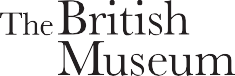 A COLLABORATION BETWEEN THE BRITISH MUSEUM AND THE NATIONAL GALLERY OF VICTORIA
MAJOR PARTNERS
LEARNING PARTNER
PARTNER
SUPPORTERS
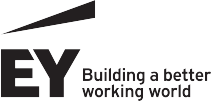 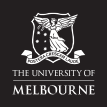 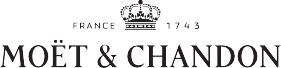 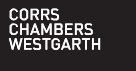 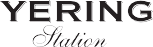 TOURISM PARTNERS
LEARNING PATRON
KRYSTYNA CAMPBELL-PRETTY AM & FAMILY
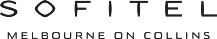 MEDIA PARTNERS
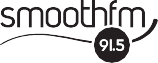 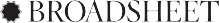 WITH THE ASSISTANCE OF
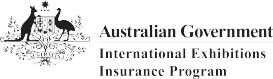 [Speaker Notes: References
[1] Edith W. Watts, The Art of Ancient Egypt: A Resource for Educators, The Metropolitan Museum of Art, New York: New York, 2016, p.37-43.

Resources
Pharaoh Exhibition Page
Timeline of Ancient Egypt from the British Museum
Draw like an Egyptian- Activity for Levels Levels 4-6
Investigating Ancient Egypt Activity for Levels 7-8]
NGV SCHOOLS PROGRAM PARTNERS
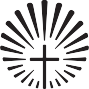 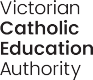 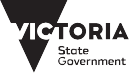 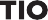 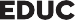 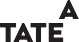 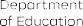 The NGV warmly thanks Krystyna Campbell-Pretty AM and Family for their support of the NGV School Support Program.